الملك سلمان و نشأته
خادمُ الحرمين الشريفين وملكُ المملكةِ العربية السعودية
خادم الحرمين الشريفين الملك سلمان بن عبد العزيز
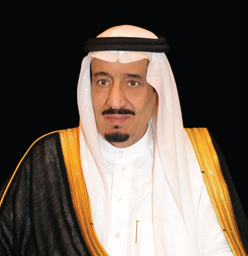 الملك سلمان بن عبدالعزيز بن عبدالرحمن بن فيصل بن تركي آل سعود.
نشأته وُلد في مدينة الرياض عام 1354 ه، وتربى على يد والديه تربية إسلامية عربية أصيلة
تلقى تعليمه المبكر في مدرسة الأمراء بالرياض
خادم الحرمين الشريفين الملك سلمان بن عبد العزيز
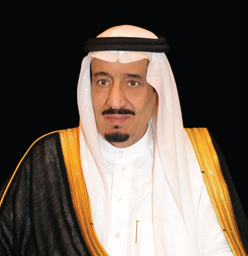 حيث درس العلوم الدينية والعلوم الحديثة
وخَتَمَ قراءة القرآن كاملاً في هذه المدرسة
تجدنا  في جوجل
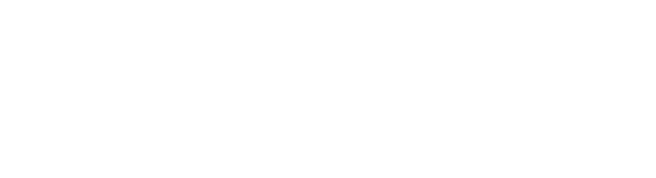 قال خادم الحرمين الشريفين الملك سلمان بن عبدالعزيز آل سعود
نشاط 1
الملك سلمان بن عبدالعزيز بجوار والده
الملك عبدالعزيز وعمره سنتان ونصف
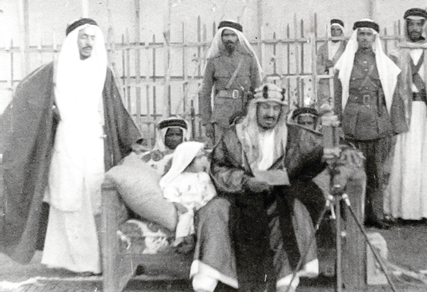 <أذكُرُ عندما كنتُ صغيراً، أن الملك عبد العزيزكان  يتابعنا دائماً في جميع الأمور، خاصة الصلاة والدراسة، إذ كنا نصلي جميع الفروض معه، وخصَّص غرفة في قصر المربع ليحجز فيها كل من يتخلف عن الصلاة معه بما في ذلك صلاة الفجر
ما الدروس والحِكَم المستفادة من هذا النص؟
الاهتمام بالتربية الاسلامية الصالحة منذ الصغر
حرص الملك على تربية أبنائه و عدم تهاونه بأمور الدين
خادمُ الحرمين الشريفين وملكُ المملكةِ العربية السعودية
خادم الحرمين الشريفين الملك سلمان بن عبد العزيز في شبابه
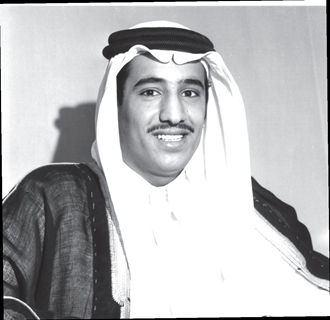 حظي بالعناية الخاصة من والده الملك عبدالعزيز الذي أتاح له الاطلاع على ما تقوم به الحكومة من أعمال وهو في سِنٍّ صغيرة
واعتنت به والدته الأميرة حصة بنت أحمد السديري المعروفة بشخصيتها ومكانتها واهتمامها بتربية أبنائها تربية صالحة
قال خادم الحرمين الشريفين الملك سلمان بن عبدالعزيز آل سعود
نشاط 2
تاريخ الرياض جزء من حياتي، عايشْتُها بلدةً صغيرة، يسكنها بضعة آلاف من السكان الذين يمتهنون الزراعة، والتجارة المحلية، وعاصرتُها حاضرةً عالمية كبرى، تسجل حضورها في كل المحافل الدولية
أ- ماذا نستنتج من هذا النص؟
النمو و التطور السريع لمدينة الرياض و علاقة الملك سلمان بالرياض حيث نشأ و ترعرع فيها
نشاط 2
خادم الحرمين الشريفين الملك سلمان بن عبد العزيز في شبابه
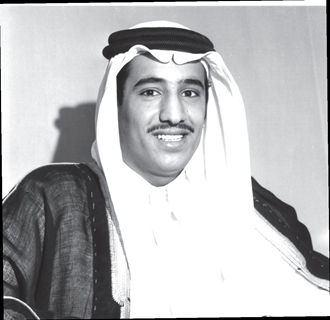 ب- كم سنةً قضاها الملك سلمان بن عبدالعزيز أميراً على منطقة الرياض؟
58 عاما
انتهى الدرس
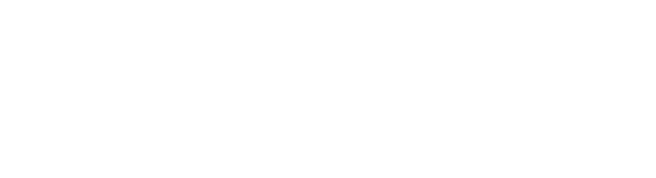 جميع الحقوق محفوظة لموقع حلول اون لاين يحق لك الاستخدام والتعديل عليها كما تشاءلكن يحرم بيعها او نشرها في المواقع الاخرى